1
CITOCROMOS
GENERALIDADES
2
Su nombre significa pigmentos celulares.
Son proteínas de membrana mitocondrial.
Tienen el grupo prostético hemo.
3
El grupo Hemo
Fe
Cadena de Propionato 
Anillo de pirrol
Átomo de carbón meso
Posiciones axiales 
Distal




 
proximal
Plano ecuatorial
Hemo (Protoporfirina IX)
4
Estados electrónicos en el grupo Hemo
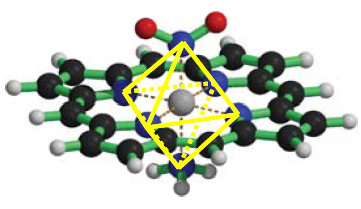 Con los cuatro átomos de N de la porfirina y los dos ligantes axiales su geometría es octaédrica
Desdoblamiento de los orbitales
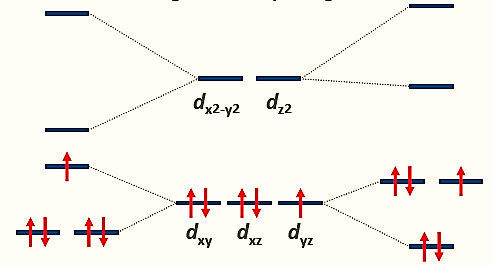 Orbitales t2g               Orbitales eg
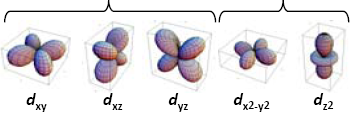 Estados de oxidación del átomo de Fe:
Tetragonal             Octaédrica              Tetragonal
Elongación axial                                              Compresión axial
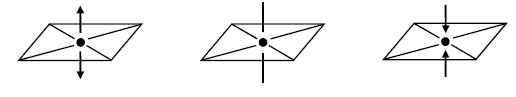 Fe2+    (d6)      ferroso
Fe3+    (d5)      férrico Fe4+    (d4)      ferril
5
Estados de espín en el grupo Hemo
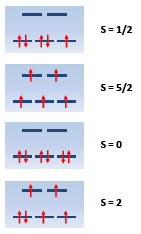 Fe3+ bajo espín
Oxidado   (d5)
Fe3+ alto espín
Fe2+ bajo espín
Reducido  (d6)
Fe2+ alto espín
6
Configuraciones electrónicas del grupo Hemo
Fe2+
ferroso 
(d6)
Fe3+
férrico 
(d5)
Fe4+
ferril 
(d4)
Generalmente el grupo Hemo presenta distorsiones tetragonales
7
Características
Los citocromos c son proteínas de transferencia de electrones.
Contienen uno o más grupos prostéticos hemo c.
Ligante axial distal
Ligante axial proximal
CITOCROMO
Procedencia
E’° (mV)
Posible función
Descubiertas en 1884 por MaMunn.
Hasta el momento se conocen más de 50.
a
a3
Mitocondria
+350
Respiración aerobia
a
Mitocondria
+280
Respiración aerobia
b
b
Mitocondria
+35
Respiración aerobia
b1
E. coli
-340
b2
Levaduras
+340
Respiración aerobia
b5
Microsomas
+20
b6
Cloroplastos
-60
Respiración aerobia o fotosíntesis
b562
Baxterium anitratum
+130
Respiración aerobia
b556
Saccharomyces cerevisiae
-20
Respiración aerobia
c
c
Mitocondria
+250
Respiración aerobia
c1
Mitocondria
+220
Respiración aerobia
c4
Azotobacter vinelandi
+300
Respiración aerobia
c552
Micrococus denitrificans
+320
Reducción de nitrato, respiración aerobia
c555
Crithidia fasciculata
+280
Respiración aerobia
c553
Nitrosomonas europea
+500
Respiración aerobia (oxidación de NH3)
cc’
Chromatium D
-10
Fotosíntesis
c553
Chromatium D
+330
Fotosíntesis
c3
Desulfovibrio sp.
-200
Reducción de sulfato
P450
-380
8
9
NOMENCLATURA
Los principales citocromos se designan con las letras minúsculas a, b y c. Dependiendo del grupo hemo que posean.
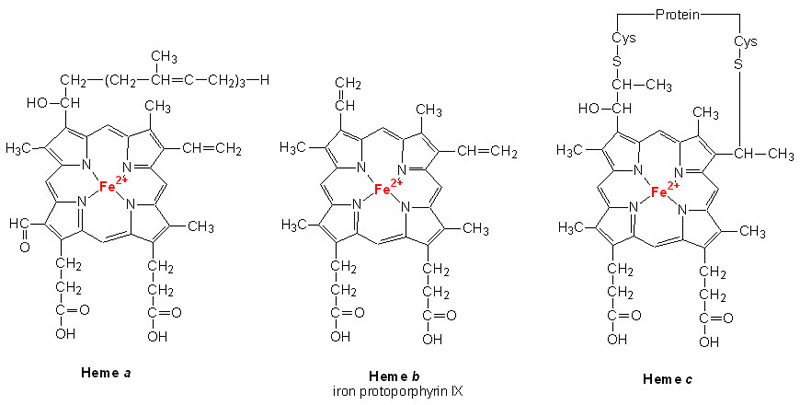 10
ESPECTRO ELECTRÓNICO
En su estado reducido presentan tres bandas características (, , ).
La banda  se conoce como banda Soret.
Cada tipo de citocromo tiene una banda  característica.
Citocromo a (=570 nm), citocromo b (=555-560 nm), citocromo c (=548-552 nm),
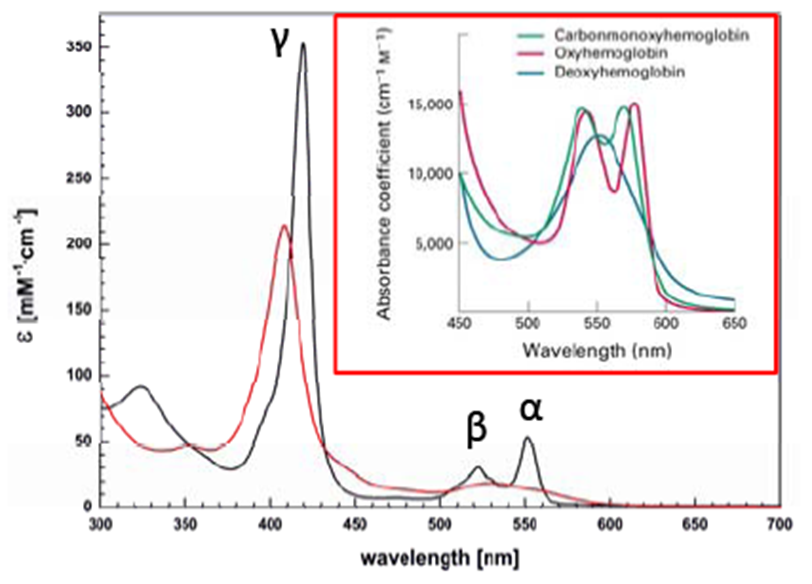 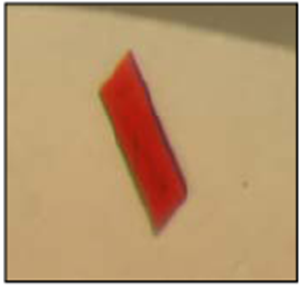 11
Espectros de EPR
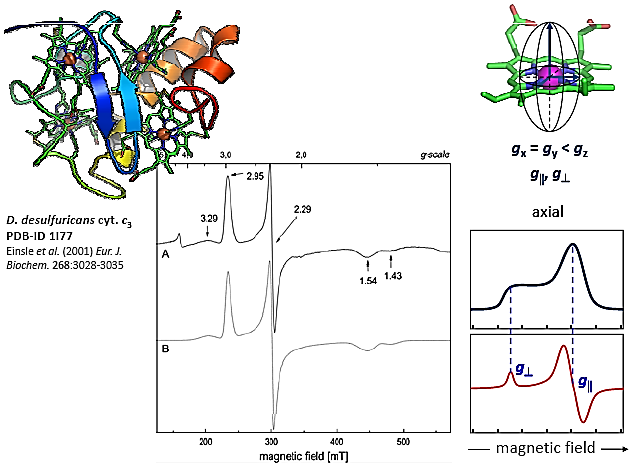 12
Espectros de EPR
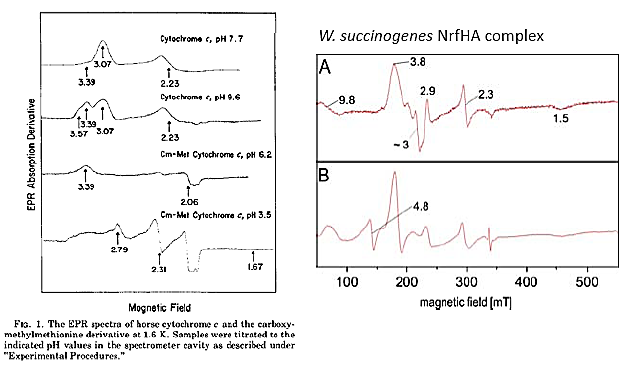 13
CITOCROMOS C
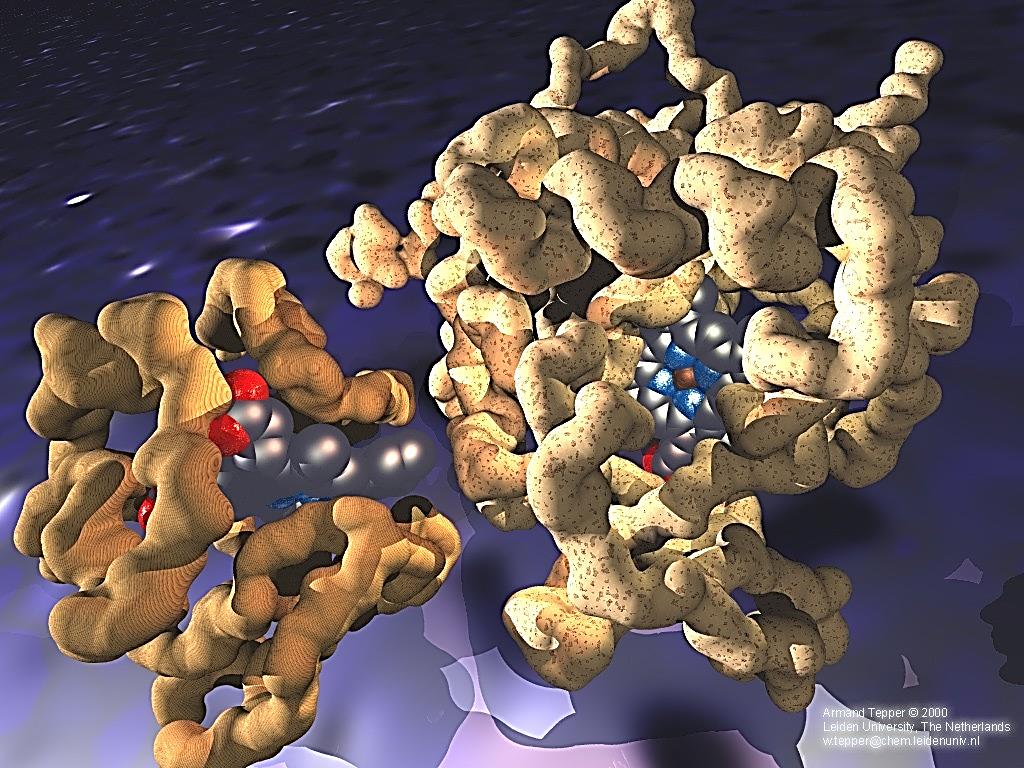 14
GENERALIDADES
Los citocromos c son proteínas de transferencia de electrones.
Contienen uno o más grupos prostéticos hemo c.
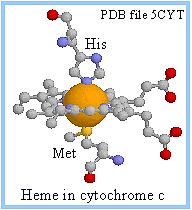 15
CLASIFICACIÓN
Se clasifican según los aminoácidos coordinados en las posiciones axiales.
Clase I: octaédricos, los ligantes axiales son His y Met.
Clase II (c’): pentacoordinados, con His como quinto ligante.
Clase III (c3): contienen 4 grupos hemo, son octaédricos, los ligantes axiales son dos His.
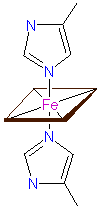 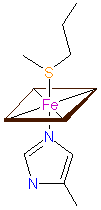 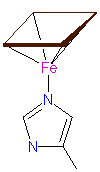 Clase III
Clase II
Clase I
16
CADENA RESPIRATORIA
17
MITOCONDRIA
Es un organelo con membrana propia  que se encuentra en el citosol de las células eucariotas.
Está compuesta de membrana externa, membrana interna, crestas y matriz.
18
CADENA RESPIRATORIA
La respiración celular se lleva a cabo en la membrana interna.
Los componentes de la cadena se denominan complejos I, II, III y IV.
Saraste. M. Science. 283. (1999). 1488.
19
Ubiquinol (transportador electrónico soluble en la membrana).
20
COMPLEJO I
Se denomina NADH-CoQ oxidoreductasa.
Su función es bombear 4H+ y 2e-.
Oxida NADH, reduce a CoQ.
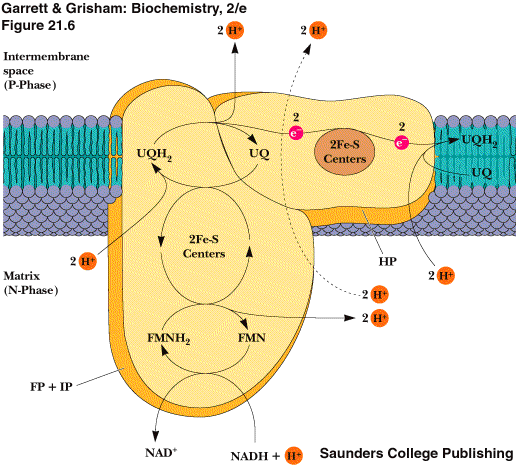 21
COMPLEJO II
Se denomina Succinato-CoQ oxidoreductasa.
Su función es convertir succinato a fumarato.
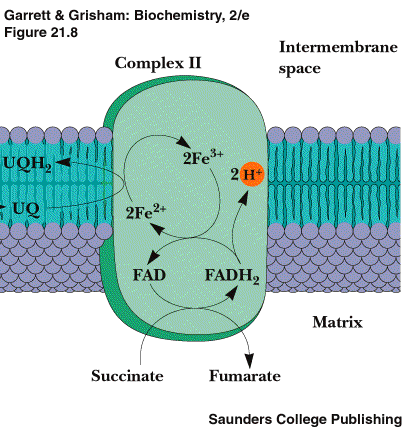 22
COMPLEJO III
Denominado coQ-Citocromo c oxidoreductasa.
Su función es realizar la reacción: 
QH2  +  2HN+ +  2c(FeIII)  Q  +  2HP+ +  2c(FeII)
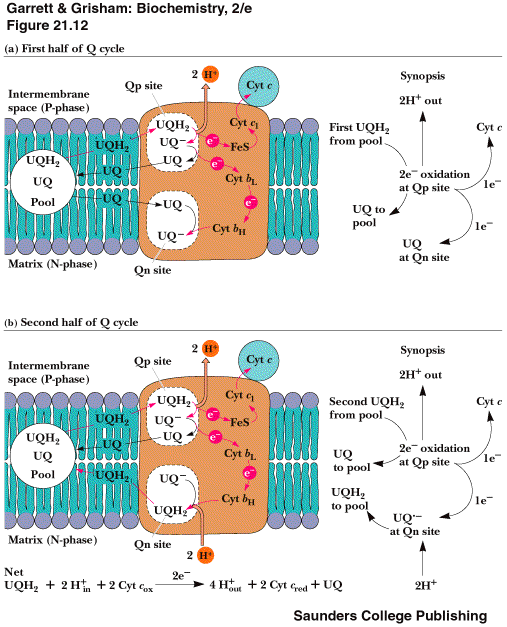 23
COMPLEJO IV
Se denomina citocromo c oxidasa
Su función es llevar a cabo la reacción:
4[c(FeII)]  +  O2 +  8HN+  4[c(FeIII)]  +  2H2O +  4Hp+
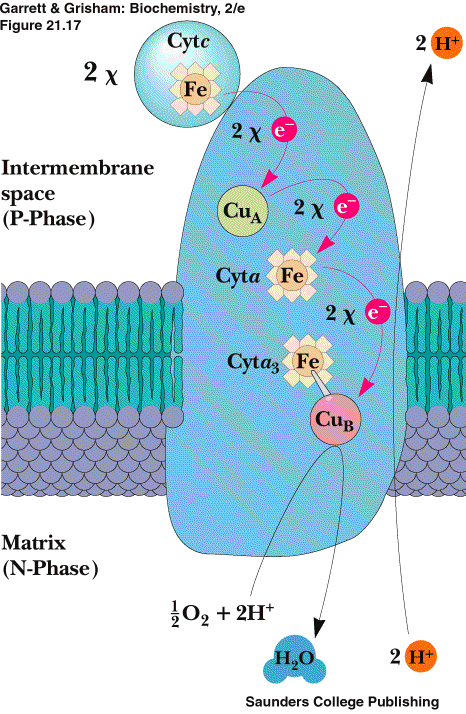 POTENCIALES EN LA CADENA RESPIRATORIA
24
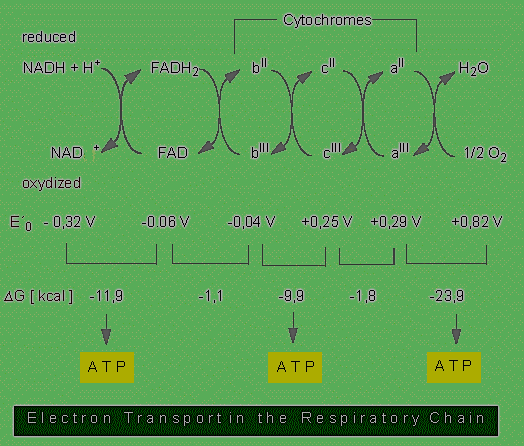 25
Citocromo c
26
Citocromo tipo I
Son estables y fáciles de cristalizar.
Ocupa una posición muy exterior .
Es un trasportador móvil de electrones entre los complejos III y IV de la cadena.
27
Estructura
Son proteínas de bajo peso molecular (12.4 kDa).
El citocromo c de células de atún tiene 103 residuos de aa.
Está compuesto de hélices  y hojas  plegadas.
La coordinación se completa con His-18 y Met-80.
Saraste. M. Science. 283. (1999). 1488.
MECANISMO DE REACCIÓN
28
La transferencia electrónica se da al acercarse el grupo hemo c al centro CuA. 
El citocromo c se ensambla específicamente a los complejos III y IV para realizar la transferencia.
29
CITOCROMO bc1
30
Generalidades
El citocromo bc1 también es llamado ubiquinol-citocromo c oxidoreductasa.
Forma el complejo III en la cadena respiratoria.
En la cadena oxida al ubiquinol (transportador electrónico soluble en la membrana).
Reduce al citocromo c (transportador electrónico acuosoluble).
Trasloca protones desde la matríz (N) hasta el espacio intermembrana (P).
QH2  +  2HN+ +  2c(FeIII)  Q  +  2HP+ +  2c(FeII)
31
ESTRUCTURA
En mamíferos es un dímero con 11 subunidades por monómero.
Cada monómero tiene un peso de 240 kDa.
Dos de los monómeros se agrupan para formar el dímero esencial.
Las tres subunidades clave son: el citocromo c1 anclado en la membrana, la proteína Fe-S también anclada a la membrana y el citocromo b con 8 hélices transmembrana y 2 grupos hemo. 
Los hemo del citocromo b se conocen como b560, también llamado de alto potencial, bH y b566  o de bajo potencial, bL (21 Å).
Distancia FeS-bH 54 Å, FeS-bL 40 Å, c1-FeS 55 Å
32
Saraste. M. Science. 283. (1999). 1488.
33
MECANISMO
El mecanismo que lleva a cabo el citocromo bc1 se denomina ciclo Q y fue propuesto por P. Mitchell en 1976.
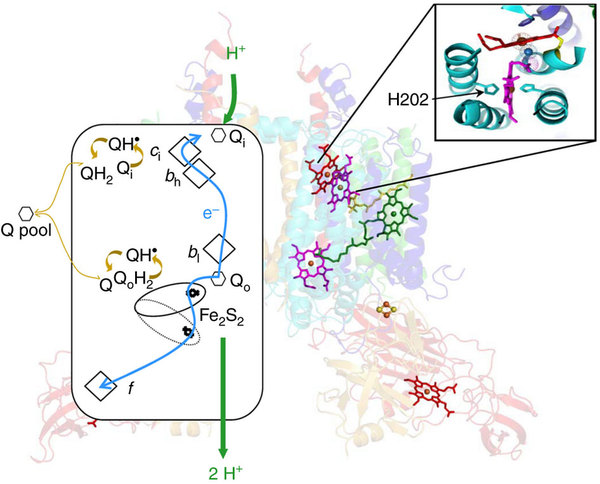 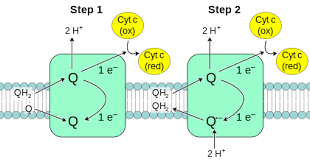 34
PROTEINA DE RIESKE
La proteína Rieske hace un movimiento de 20 Å para llevar el electrón del QH2 al cit c1
S. Iwata. Science, 281, (1998) 64.
Citocromo c oxidasa
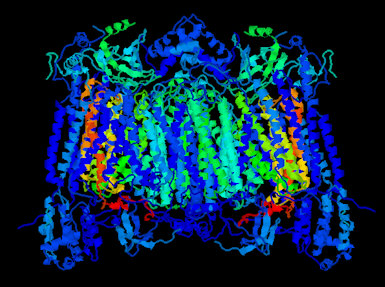 36
GENERALIDADES
Forma el complejo IV de la cadena respiratoria.
Transfiere electrones y trasloca protones de un lado al otro de la membrana.
Realiza la reacción final de la cadena respiratoria reduciendo al dioxígeno a agua.
Enlaza, activa y reduce hasta 250 moléculas de dioxígeno cada segundo.
4[c(FeII)]  +  O2 +  8HN+  4[c(FeIII)]  +  2H2O +  4Hp+
37
ESTRUCTURA
La citocromo c oxidasa de bovino es un homodímero.
Cada monómero tiene un peso de 200 kDa.
Es una proteína transmembrana, se extiende 37 A por encima del plano exterior de la membrana.
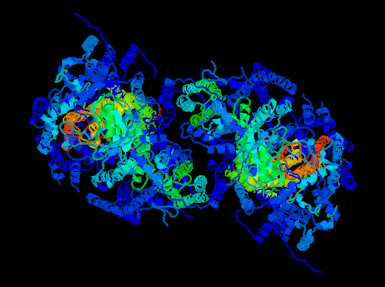 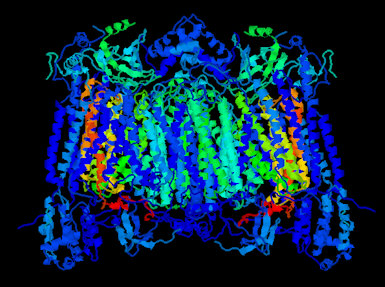 CENTROS METALICOS ACTIVOS
38
Contiene cuatro sitios metálicos activos.
Dos de ellos situados en citocromo a y en citocromo a3 (5Å), forman parte de la subunidad I.
Los otros dos centros son iones Cu, el primero situado en la subunidad II (CuA), es un centro bimetálico Cu-Cu (2.7 Å)
El segundo esta en la subunidad I (CuB) junto a los a y a3.
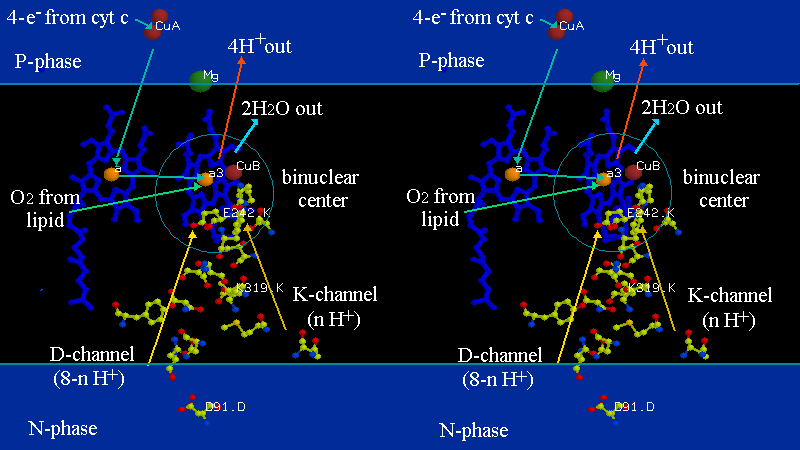 39
MECANISMO DE REACCIÓN
Los electrones fluyen del citocromo c a CuA y citocromo a.
Posteriormente los centros metálicos transfieren  los electrones a citocromo a3 y CuB.
Posteriormente se lleva a cabo la reducción del O2 mediante el siguiente mecanismo propuesto.
Wikstrom, M..Biochemistry. 39, (2000) 3515
G. T. Babock. Proc. Natl. Acad. Sci. 96, (1999) 12971
40
El centro binuclear hemo a3 – CuB (4.5 Å) es el que lleva a cabo la reducción de O2.
La tirosina 244 puede ser el donador del 4° electrón.
41
BOMBA DE PROTONES
Los protones necesarios para que se lleve a cabo la reacción provienen de tres canales diferentes, H, K, D.
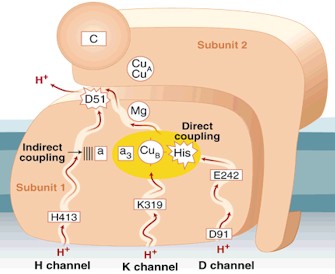 R. B. Genis. Science. 280, (1998). 1712
42
MODELOS
ANALOGO DEL CITOCROMO  BC1.
43
Se han sintetizado algunos compuestos de coordinación para modelar el centro Fe-Cu del citocromo bc1.
Hasta ahora solo existen modelos estructurales.
Collman, J. P. Sunderland, C.. Inorg. Chem. 41,. (2002). 2282
ANÁLOGOS DE CITOCROMO C OXIDASA
44
Se han sintetizado modelos funcionales de citocromo c oxidasa.
Se estudio la reducción de O2 electroquímicamente.
Se obtuvieron como productos H2O y H2O2.
Collman, J. P. Fudickar, W. Inorg. Chem. 42,. (2003). 3384